Las desigualdades de representación entre los estados en las organizaciones internacionales
Jules LYOTHIER
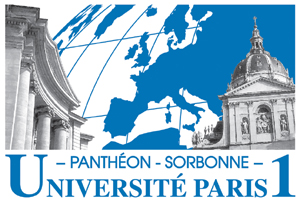 Introducción
Definiciones
Desigualdad : Situación de diferencia entre dos entidades que supone ventajas o desventajas (de carácter económico, político, social, …)
Organización internacional (de tipo gubernamental) : Agrupamiento de estados establecido por un acuerdo entre sus miembros y que dispone de un aparato permanente de órganos que aseguran la cooperación en la perseguida de sus interés comunes (Michel Virraly).

2) Actualidad del tema
Veto de Rusia a propósito del caso sirio

3) Objetivos
Descubrir los entresijos de las OIG
¿ Es la escena internacional un lugar en que se reducen, se aumentan o se reproducen las desigualdades entre estados ? ¿ De que maniera y con que consecuencias ?
Estudio de tres OIG : ONU y FMI/BM
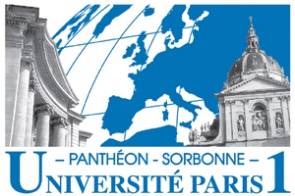 La ONU
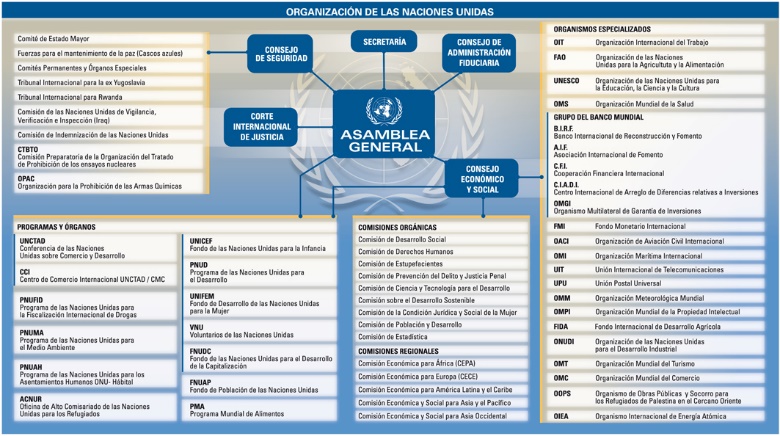 Apariencia de igualdad

El consejo de seguridad

El uso de las lenguas
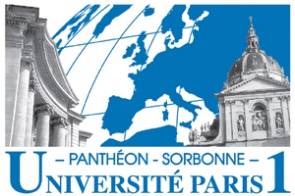 El FMI y el BM
Banco Mundial (BM)

El papel de EEUU
Fundo Monetario Internacional (FMI)

Creación y exterioridad a la ONU

Funcionamiento
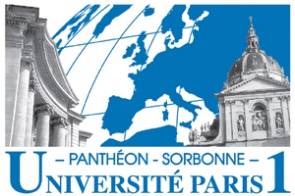 Conclusión
Creación de instituciones paralelas y salida de las grandes OI

Perdida de legitimidad de las OI -> No respeto de las decisiones

Protestación en contra del occidentalismo : Evo Morales y la coca
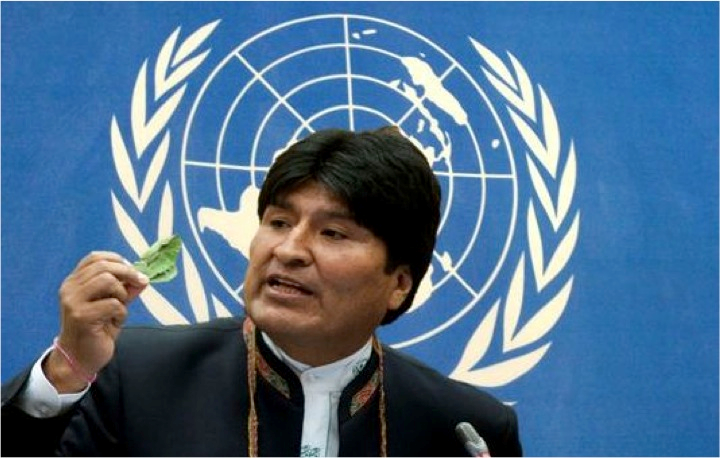 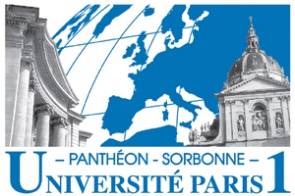 FIN
Preguntas

Sugerencias

Observaciones
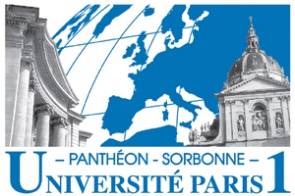